Parent Meeting
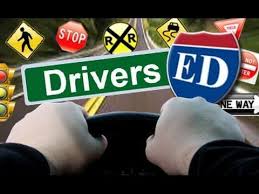 Senger Driver’s Ed
Agenda
Course Requirements
Covid-19
Website
Driving Schedule/Grouping
Eye Exam
Graduated Drivers License (GDL)
Licensing/Real ID
Application
Unsuccessful Students
Learners License is Null and Void!
Students unsuccessful at conclusion of classroom are no longer eligible to drive!
No refunds
No roll overs
Book must be returned or Fine of $85.00
COVID-19
Masks
Required in classroom and vehicle
Contact Tracing
Attendance Office
Proof of CT
False Reporting of CT will be counted as unexcused absence
Graduated Drivers License-GDL
Permit Stage-6 Month Minimum 
Permit good for 12 months
50 hours of supervised driving
10 at night
Incident free- no violations
May drive with authorized persons over 18 w/DL
Obtain DL at end of this stage
Appointment at MVD
Online www.dojmt.gov/driving
(866)450-8034
Documents: BC/PP, SSC, Proof of address
GDL-Stage 2
Restricted License
Stage 2 is 6 Months (Violation Free)
Only 1 non-family member in vehicle
Hour Restrictions
No Driving between 11pm-5am
Exceptions
Church Related
Work
School Sanctioned Activity
GDL-Stage 3
Restricted License
Stage 3 is 6 Months (Violation Free)
3 non-family member in vehicle
Hour Restrictions
No Driving between 11pm-5am
Exceptions
Church Related
Work
School Sanctioned Activity
Application for License-State Form
Black or Blue Pen
Medical Waiver
Diabetes, Epilepsy, etc
Documents
Certified BC, PP, MTIC, Military ID, Tribal ID
SS-Card